Решение задания 15 (2 часть) ЕГЭ по математике
Журкова Н.Р.
Панкова Р.М. 
ЛГ МАОУ «Гимназия №6»
Метод рационализации (МЗМ)
Логарифмические неравенства
Решим неравенство:
Ограничения (ОДЗ):
Логарифмические неравенства
Логарифмические неравенства
-
-
-
+
+
+
х
-1
1
х
1
Показательные неравенства
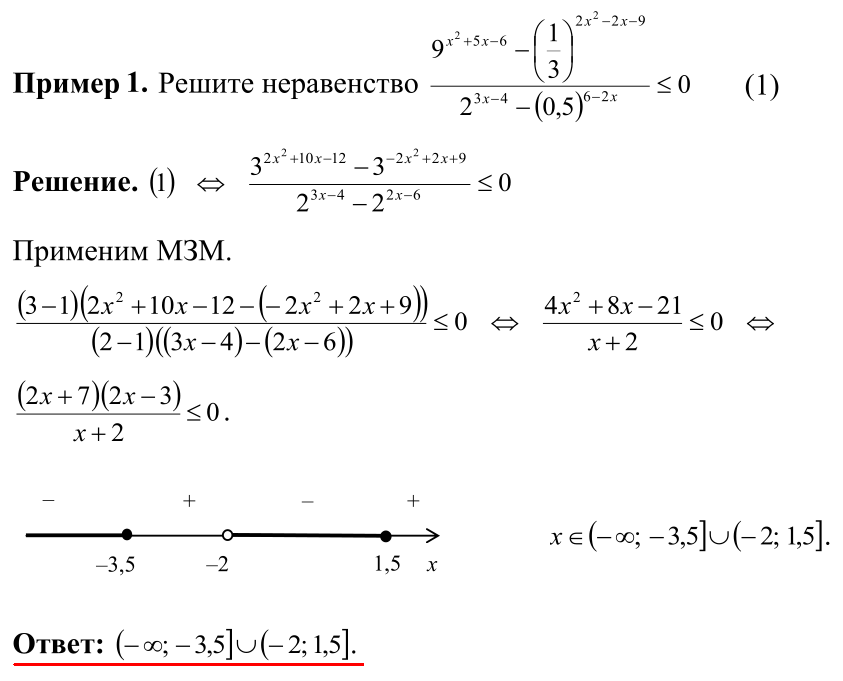 Показательные неравенства
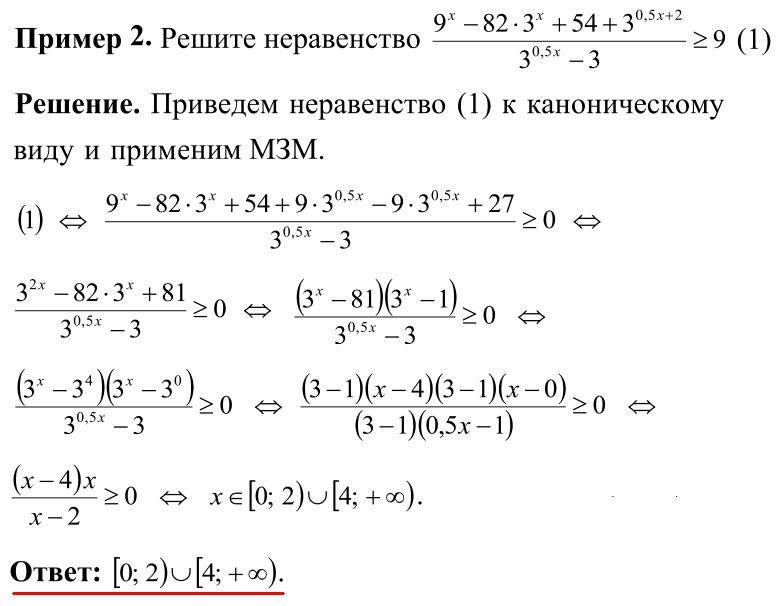 Неравенства с модулями
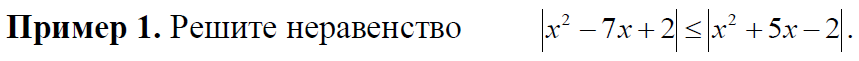 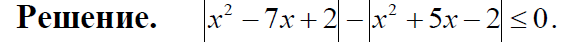 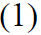 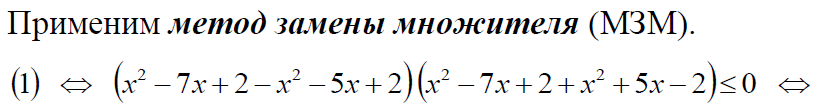 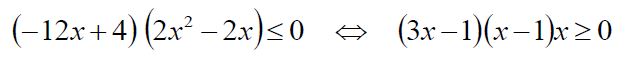 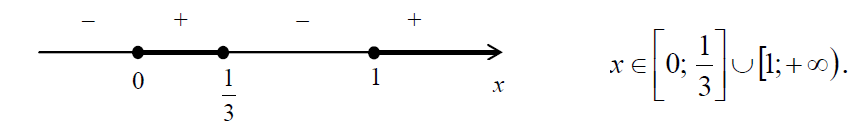 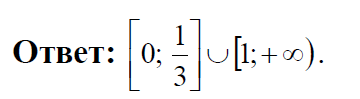 Неравенства с модулями
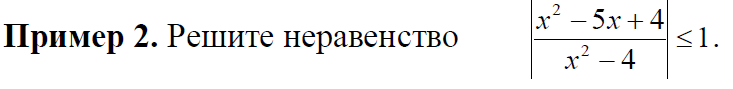 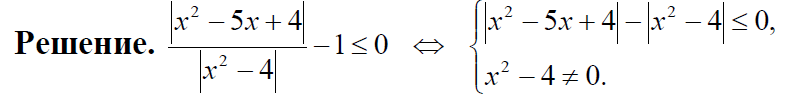 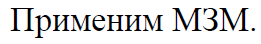 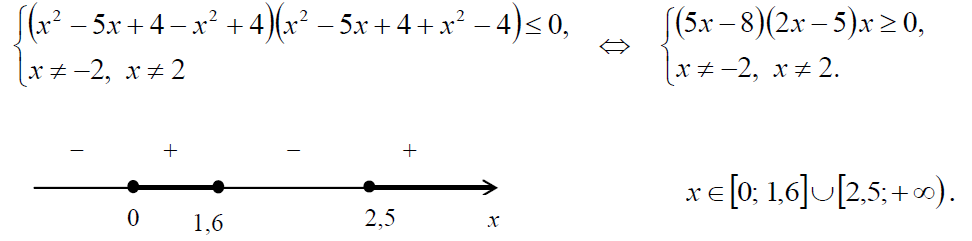 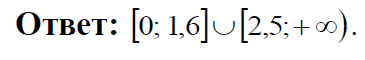 Смешанные неравенства
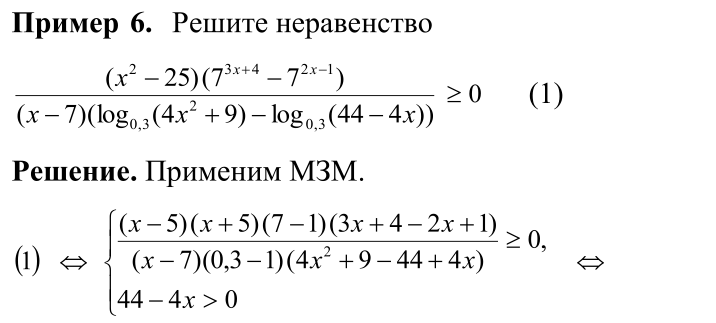 Смешанные неравенства
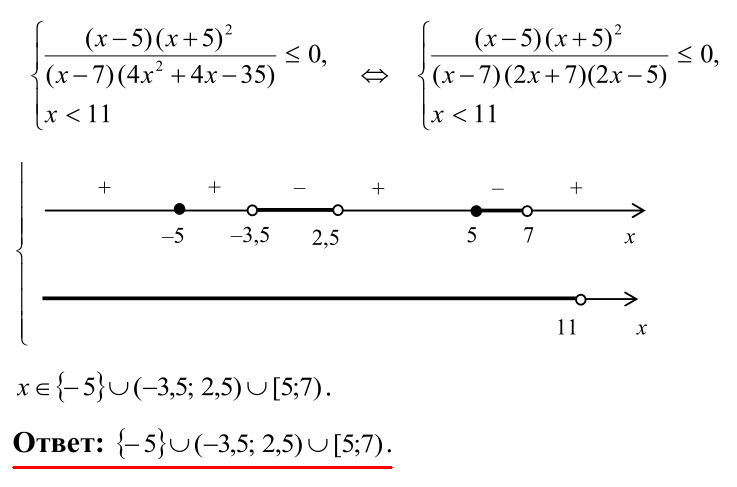 Смешанные неравенства
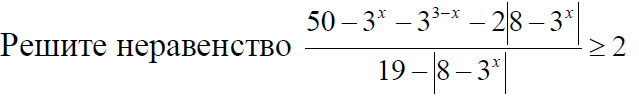 Пример 7.
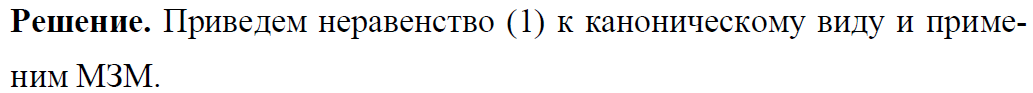 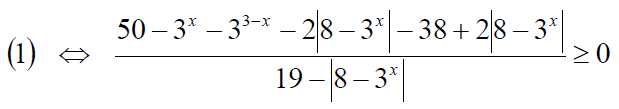 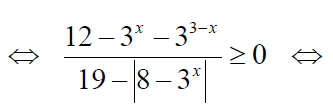 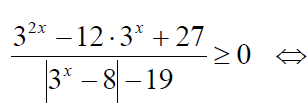 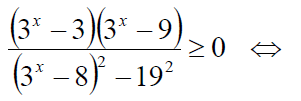 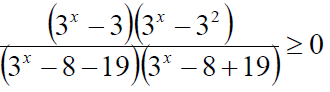 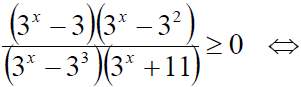 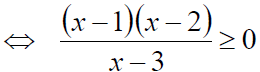 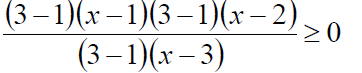 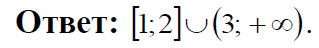